Yunhe Yang1, Ziyu Zhang1, Zhiyong Wang3, Aiqiang Guo2, Chunxu Yu1
1NanKai University
2Institute of Modern Physics, Chinese Academy of Sciences
3Institute of High Energy Physics
Code Problem
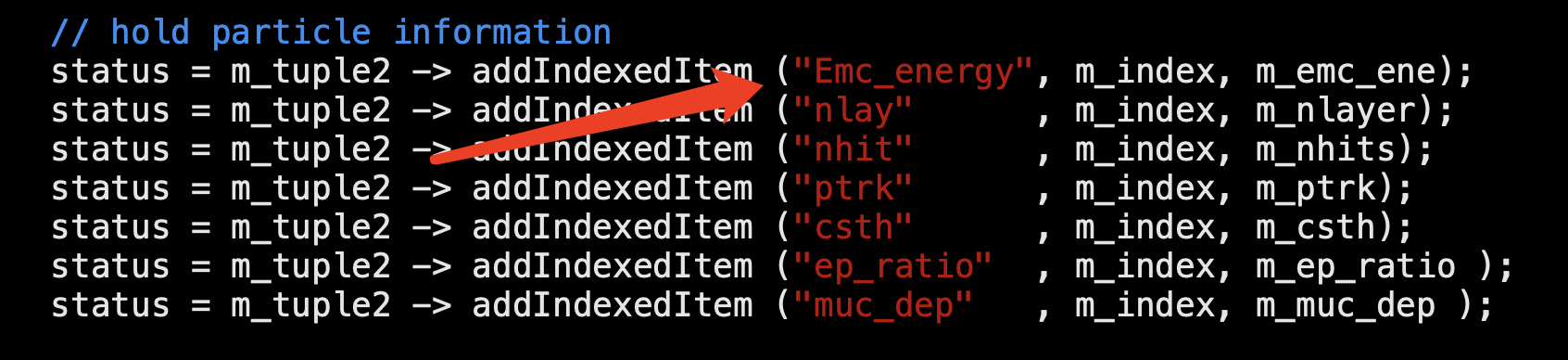 2025/3/30
Examination of T/CP Invariance
2
Code Problem
Different!
Do the same test in Wiriya’s code
Same different.
2025/3/30
Examination of T/CP Invariance
3